Lost In The Woods
A Choose Your Own Adventure Story


BEGIN
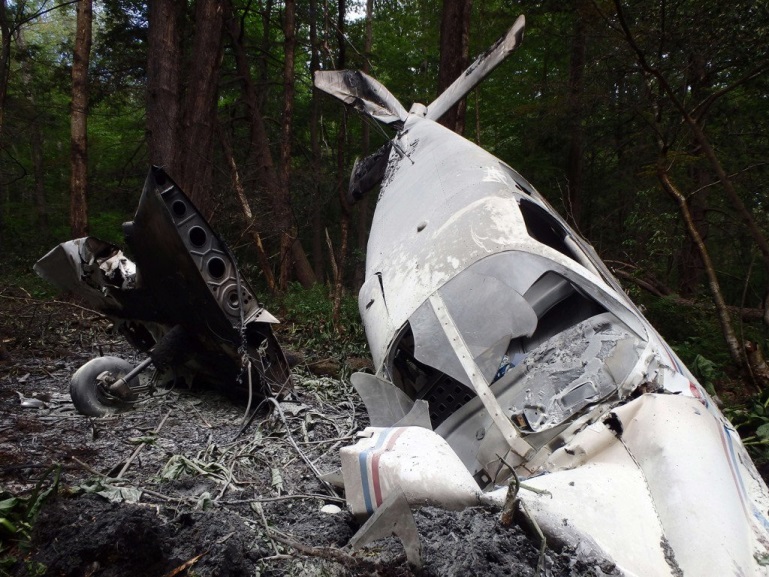 Chapter 1
You wake up lying on sand, the ocean splashing at your feet. You’re stomach feels like it’s being stabbed by a thousand nails. Fully opening your eyes for the first time you notice a plane wing to your left. What happened? 

a. Try to get up
b. Call for help
c. Scream in pain
Chapter 2
You have success getting up and assess the damage to your stomach, and find that you’re bleeding out. You need to find medical equipment, and quick. You turn around to find a plane; that has obviously been through some damage. Were you on that plane?

a. Ignore the plane in search for supplies in the nearby woods
b. Search the plane
c. Search the unopened suitcases by the plane
R.I.P
A wild animal hears your call and since you are unable to get up, it eats you whole. 

START OVER
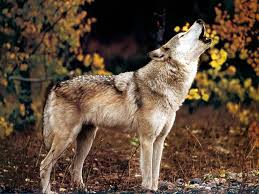 Chapter 3
You open all 13 of the suitcases you find. You acquire a machete, two first aid kits, a bottle of water, a cellphone, and three granola bars. The cellphone has 3% battery and no service; useless. What will you do now?

a. Chop down some trees 
b. Eat all of the granola bars to satisfy your hunger
c. Use the first aid kit
Rest In Peace
You get lost while searching for supplies in the woods and after a week of wandering around, you die.

START OVER
You’re Dead
When you enter the plane you are greeted with a surprise, a brown grizzly bear. The bear kills you. 

START OVER
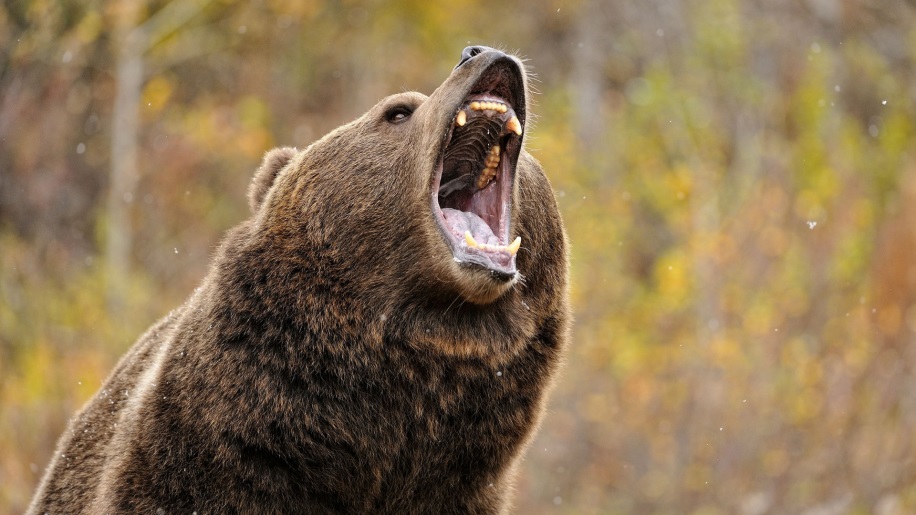 Chapter 4
Good job, you successfully healed your stomach wound! You hear a rushing stream just down the hill but also see a light source near the plane. Is the light a help signal? Will the water lead out of the woods to civilization? Which will you head towards?

a. Water source
b. Light source
Bye World
You seem to have forgotten about your stomach wound and while chopping down trees, you bleed out.

START OVER
Dead.
Even though you satisfy your current hunger you don’t have any food for later, but before you die of starvation you bleed out through your stomach wound.

START OVER
Chapter 5
When you reach the stream you encounter a house! It’s boarded up and has a “KEEP OUT” sign written in red paint. Is it red paint? 

a. Enter the house
b. Ignore the house and keep moving
c. Go back to the plane
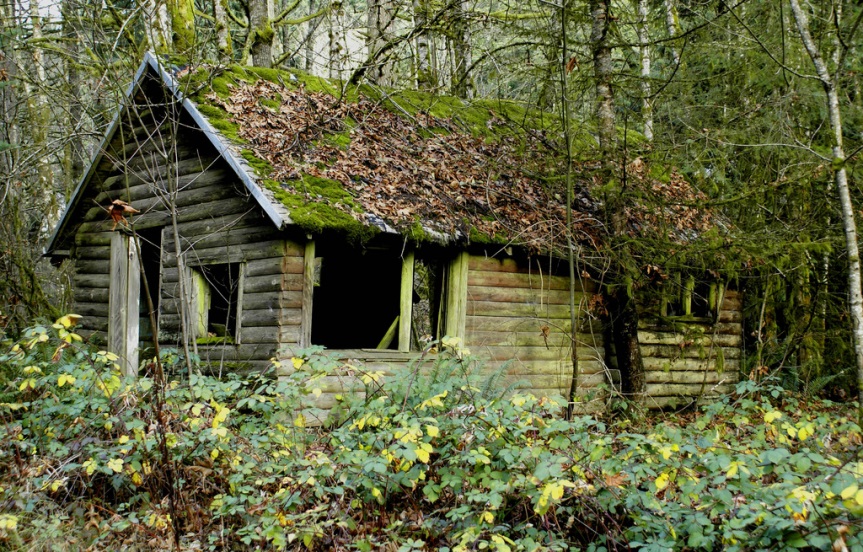 You are dead
While you walk forward you encounter a strange woman, who you try to converse with. She pulls out a dagger and murders you.

START OVER
Death
The light source turns out to come from a pit. As you descend into the pit you realize the light is nothing more than a reflection of sun. When you decide to head back up, you see there’s no way to climb back up.

START OVER
Chapter 6
You enter the house to find a huge barrel of supplies. Jackpot! Then you hear a twig snap. “Hello? Is anyone there?” you call. Suddenly the door bursts open and a young woman appears holding a dagger, and charging straight at you.

Grab your machete and attack
Raise up your hands in defense
Run
R.I.P
You couldn’t get to your machete in time and the woman stabbed you in the heart. 

START OVER
Death
You can’t get away in time and she successfully kills you. 

START OVER
Chapter 7
You brace yourself for the blow of the dagger, but it doesn’t come. You open your eyes to see the woman standing in front of you, the dagger inches away from your heart. She glances at you, doesn’t say a word and walks off. Who is this mysterious woman and why does she look so familiar? 

FOLLOW HER
Chapter 8
You run outside and see footprints in the snow. The woman’s tracks. Although you look to the left and see a bit of cloth on the branch, possibly the woman’s. Which way should you go?

Follow the footprints
Follow the cloth
R.I.P
The footprints end up stopping after a certain point, so you head to turn back. But when you turn around you realize you’re completely lost, as the footprints have disappeared. 

START OVER
Chapter 9
The cloth leads to an opening between to trees. You hear voices and laughter. Could this be civilization? 

Enter
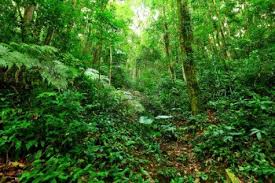 Chapter 10
You enter the opening to find all kinds of people dancing, laughing, and talking. This is civilization! Yet when you enter all eyes turn on you. What do you do?

Explain who you are
Run back out
Chapter 11
“….I am not a threat, I just want to go home back to my family” you end the speech with. The people cheer and about 10 run up to you, welcoming you and offering to help you. You’re safe! 

PLAY AGAIN
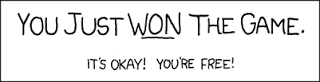